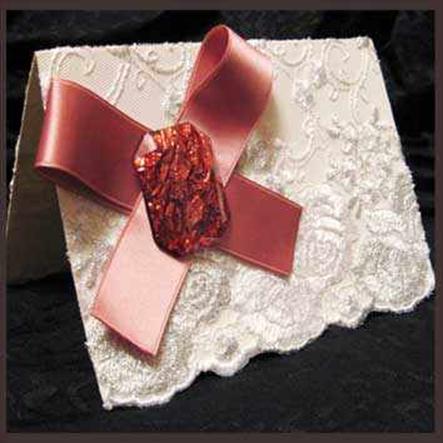 Деловые бумаги
Приглашение
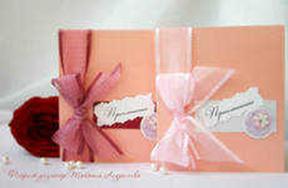 Приглашение - это просьба прийти, явиться куда-нибудь.
Приглашение на праздник можно назвать визитной карточкой праздника, которая выполняет две основные задачи:
•	 вводит гостя в тему праздника
•	 предоставляет ему нужную информацию.
Приглашение может быть отправлено адресату в электронном виде или и в твердой «открыточной» форме.
Приглашение символизирует начало праздника для каждого приглашенного. Поэтому оно непременно должны быть красивым и привлекательным. В приглашении должно быть указано:
•	место проведения праздника
•	время начала праздника или время отъезда к месту назначения
•	дополнительные сведения, важные для праздника (например, время работы ресторана, кафе, зала в день праздника).
   В приглашении обозначается формат проведения праздника, подробности о его программе.
Необычные приглашения могут быть такими:
1) интерактивные   (для современных людей, много времени проводящих за компьютером):  текст, музыкальное или голосовое сопровождение - на ваш вкус. 
2) флористические  (для натур творческих и ценящих красоту окружающего мира): из сухоцветов, ракушек и т.д.
3) говорящие (такому посланию радуются абсолютно все): приглашение говорит вашим голосом, фоном идет специально подобранная музыка.
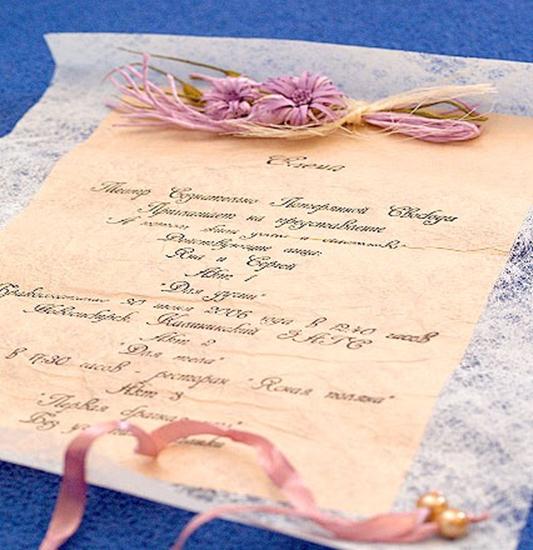 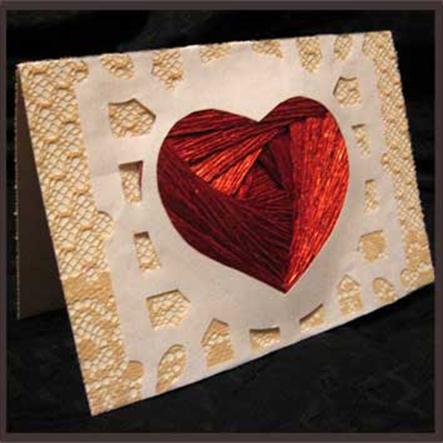 Как написать письмо-приглашение
Текст приглашения должен содержать четкую и конкретную информацию о дате и месте проведения торжества. Письмо может быть адресовано как одному лицу, так и нескольким одновременно.

Отправляется приглашение, как правило, за несколько дней или даже недель до проведения мероприятия, чтобы приглашенный человек имел время и возможность принять решение и собраться на торжество.

Желательно отправлять письмо-ответ на предложение, даже в случае отказа от предложения. Отказ необходимо сформулировать вежливо, указать причину отказа, пусть даже выдуманную. Оформление приглашения осуществляется согласно правил, установленных для делового письма.
Приглашение на праздник
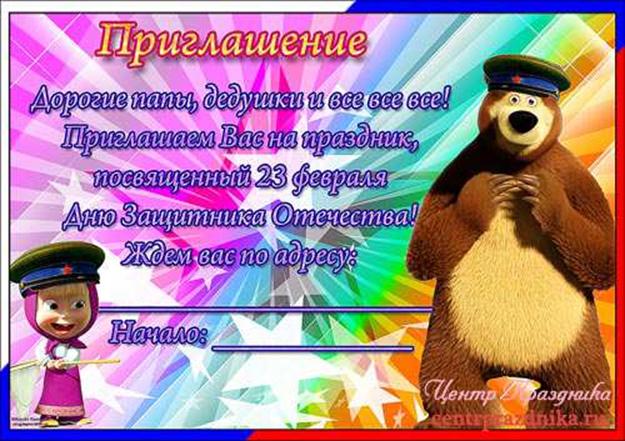 Приглашение на праздник
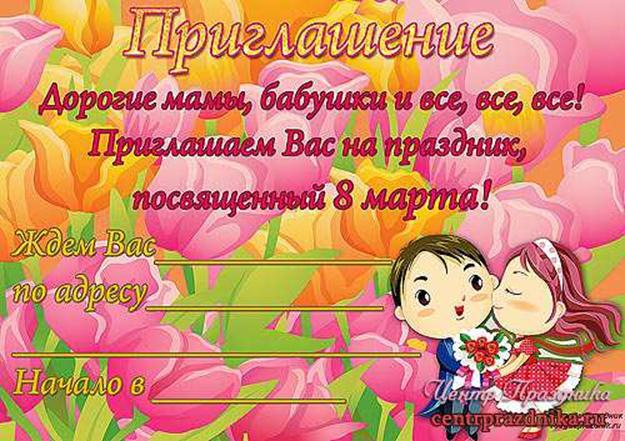 Приглашение на День рождение
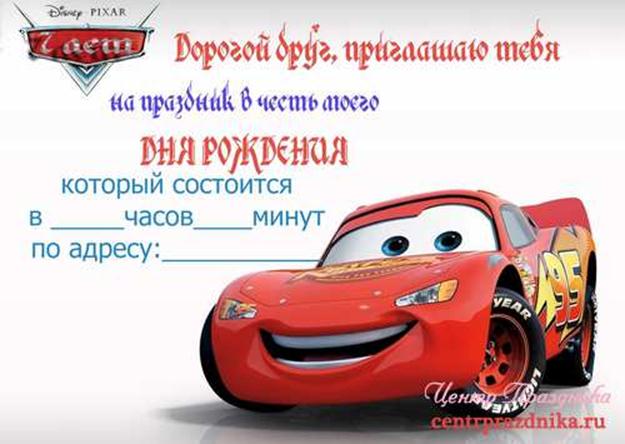 Приглашение на свадьбу
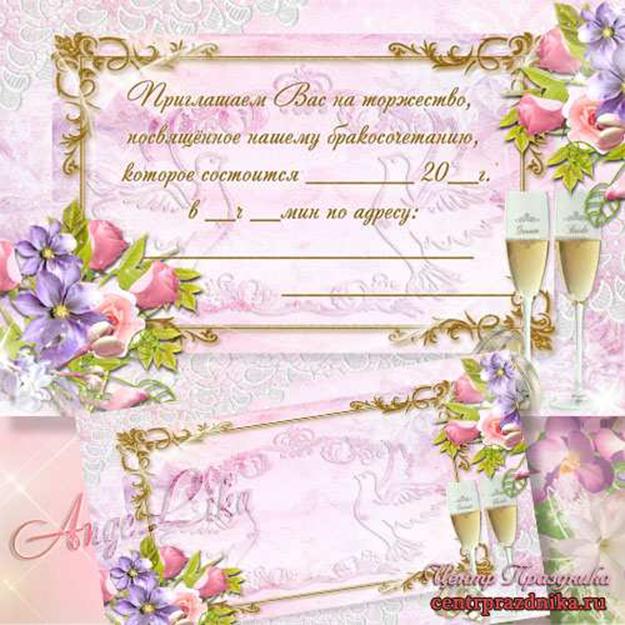 Приглашение на юбилей
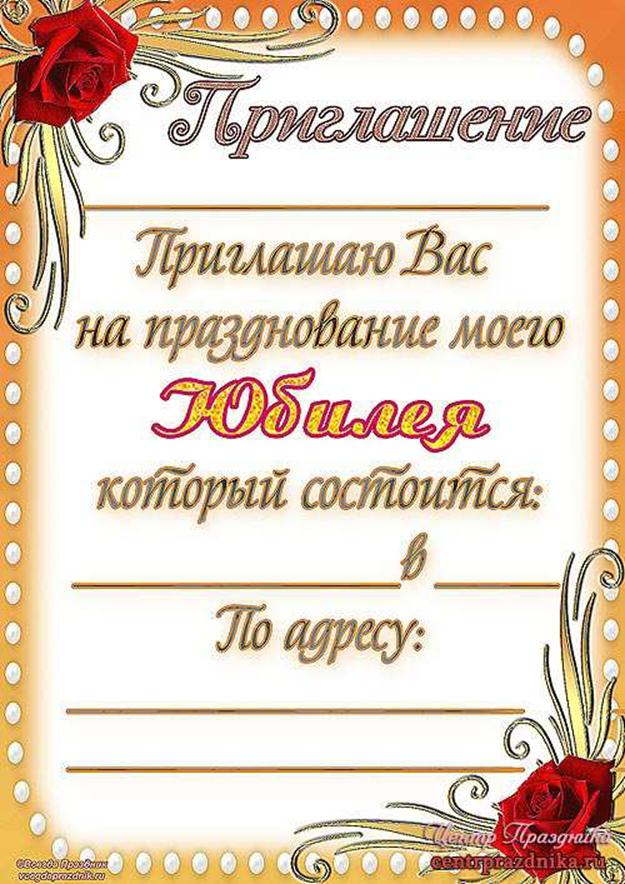 Упражнения и задания
1. Дополните приглашение недостающими словами. ___________________________________________
___________________________________________
Приглашаем Вас на торжество
по случаю моего Дня рождения,
которое состоится
в  ________ часов________ минут____
по адресу:
____________________________________________
____________________________________________
Упражнения и задания
2. Найдите в приглашении ошибки и исправьте их.
                                   

                                  Обожаемая Лена!!!
Приглашаем тебя на праздничный ужин по поводу дня рождения нашей бабушки. Ей   исполняется  76 лет.
                              Отказ не принимается!
Приходи к нам домой и если нетрудно, то принеси бабушкины любимые песни в исполнении  Анны  Герман .
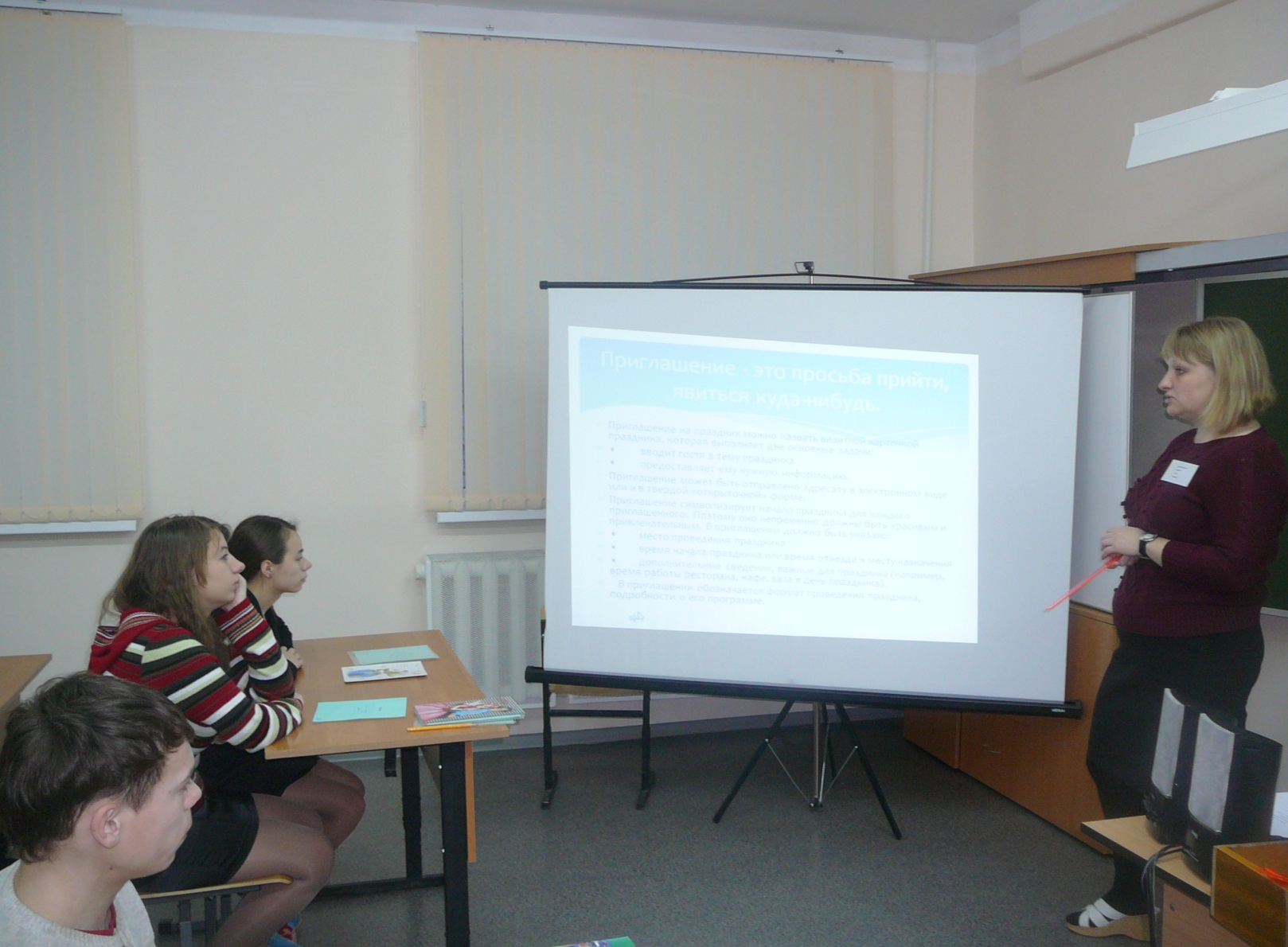 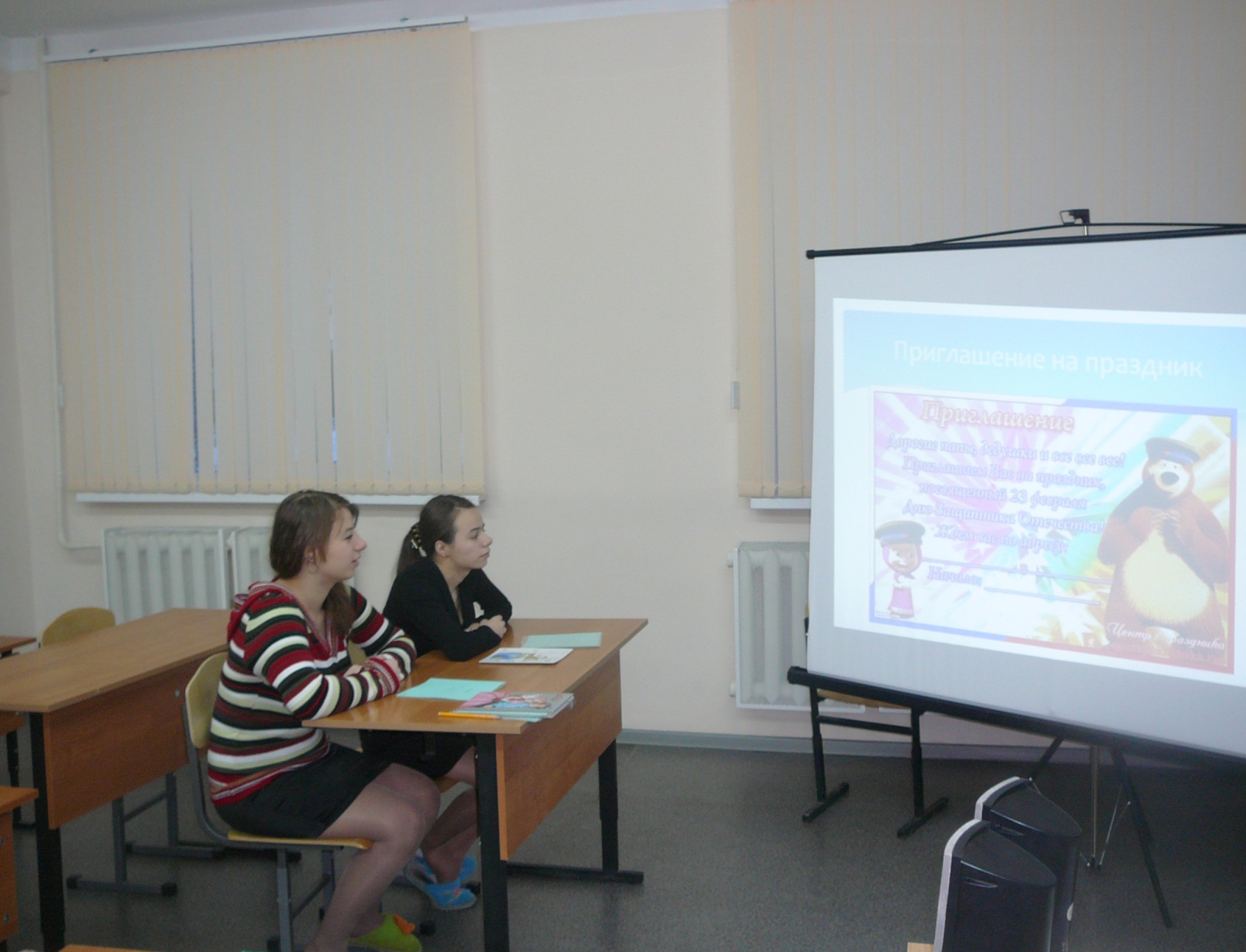 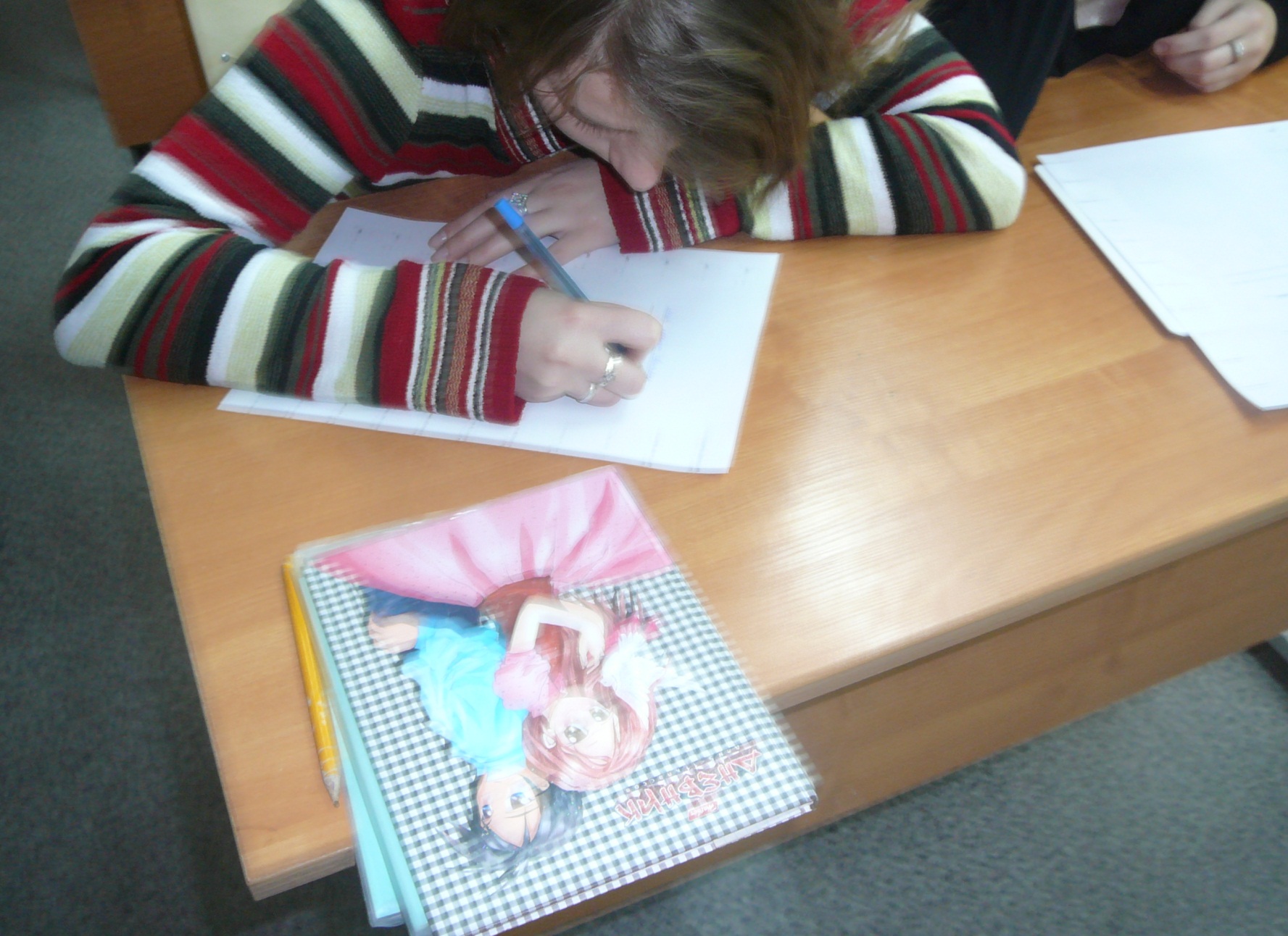 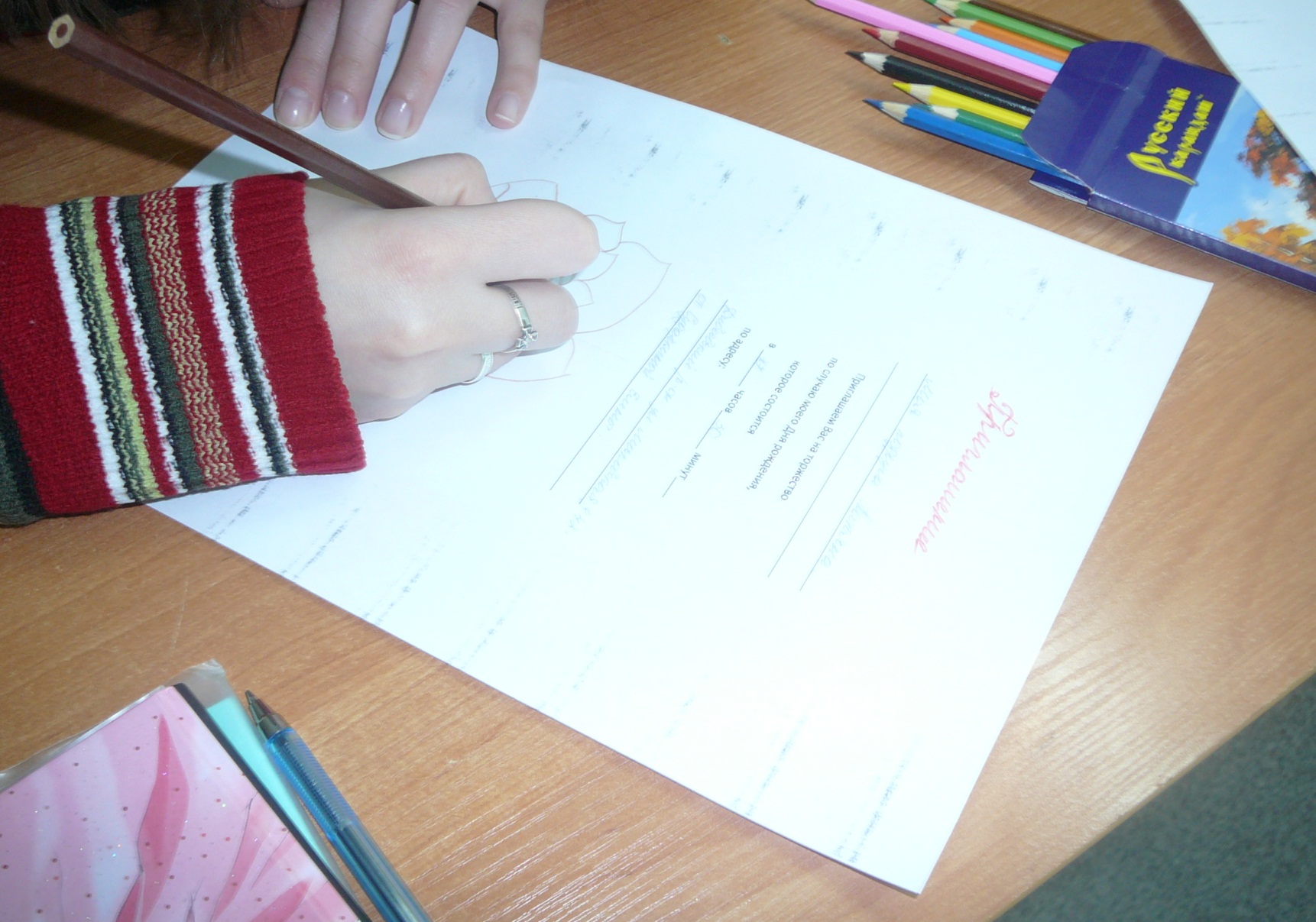